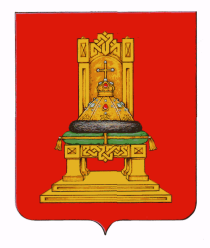 Территориальный фонд обязательного
 медицинского страхования Тверской области
О результатах контроля объемов, сроков, качества и условий предоставления медицинской помощи по онкологии в медицинских организациях в сфере ОМС Тверской области за январь – апрель 2020



   Докладчик:    Гешко Елена Владимировна,
                             начальник отдела контроля объемов, сроков,                              качества и условий предоставления медицинской помощи

г.Тверь
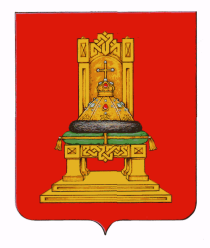 Сведения о средней стоимости случая больничного обслуживания по профилю «Онкология» в стационарных условиях за январь – апрель 2020 года
2
Оплата медицинской помощи по КСГ в условиях круглосуточного стационара ГБУЗ ТОКОД за январь- апрель 2020
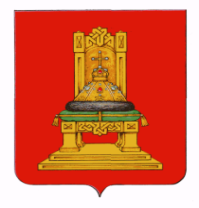 Средний коэффициент затратоемкости по ХТ  3,3 
Средняя стоимость случая по ХТ 86,7 тыс. руб. 
Использование КСГ 1-3 уровня в объемах СБО по ХТ 58,6% (по РФ – 64,3%)  
Использование КСГ 1-3 уровня в стоимостном объеме 26,8%  
Использование КСГ 8 - 13 уровня в объемах СБО по ХТ 12,3% (по РФ – 11,1%)  
Использование КСГ 8 - 13 уровня в стоимостном объеме 38,3%
3
Оплата медицинской помощи по КСГ в условиях дневного стационара ГБУЗ  ТОКОД и ФГБОУ ТГМА за январь – апрель 2020
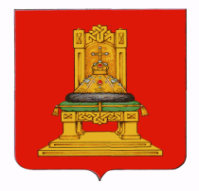 Средний коэффициент затратоемкости по ХТ  6,5 
Средняя стоимость случая по ХТ  82,6 тыс. руб. 
Использование КСГ 1-3 уровня в объемах СБО 72,7% (по РФ – 73,8%)  
Использование КСГ 1-3 уровня в стоимостном объеме 38,1%  
Использование КСГ 8 - 13 уровня в объемах СБО 13,4% (по РФ – 13,2%)  
Использование КСГ 8 -13 уровня в стоимостном объеме 43,7%
4
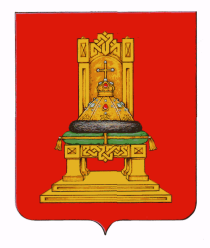 Сведения о результатах мониторинга по профилю «Онкология» за январь – апрель 2020 года (из реестров счетов)
5
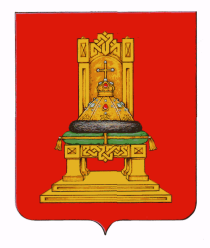 Количество застрахованных лиц с подозрением на онкозаболевание за период январь – апрель 2020г. – 236, из них по результатам профосмотров – 75
Медицинские организации  заподозрившие онкологическое заболевание при проведении проф. мероприятий с последующим его подтверждением (5 случаев): ГБУЗ «Бежецкая ЦРБ», ГБУЗ «Старицкая ЦРБ», ГБУЗ «Бологовская ЦРБ», ГБУЗ «ГКБ №1», ГБУЗ «КБСМП»
6
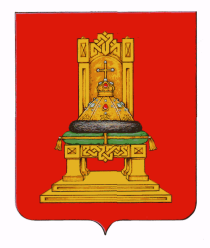 Летальный исход по онкологии из реестров счетов по амбулаторно-поликлинической помощи (пациент, 69 лет)
7
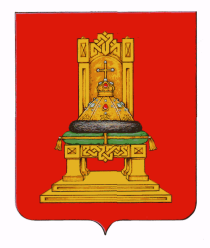 Проведение гистологических исследований за период январь – апрель 2020
Правильное заполнение реестра счетов по результатам гистологических исследований – письмо ТФОМС Тверской области от 11.03.2020 № 661/09-19!!!
8
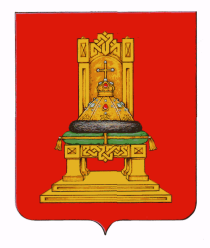 Сведения о результатах экспертиз по профилю «Онкология» за январь – апрель 2020 года
9
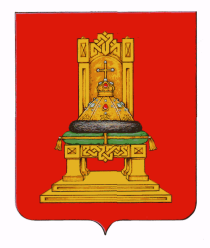 Сведения по профилю «Онкология» за январь – апрель 2020 года (из реестров счетов)
Количество онкологических пациентов, пролеченных при оказании медицинской помощи в условиях круглосуточного и дневного стационаров, в разрезе стадий
Лечение ЗНО с 3 – 4 стадиями составляет  45,9% от СБО, средний показатель по РФ составляет 56,3 % (данные январь – февраль 2020).